Post-Arrival Orientation
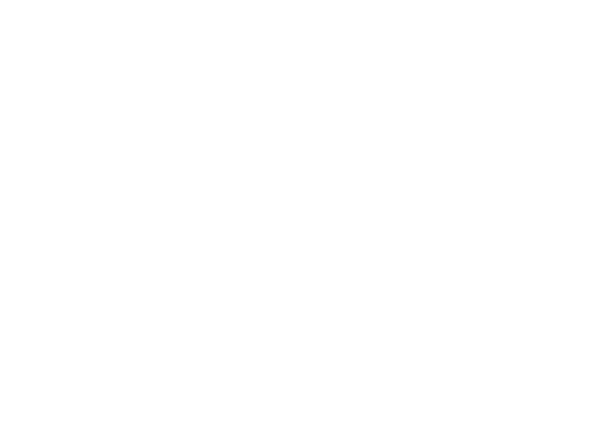 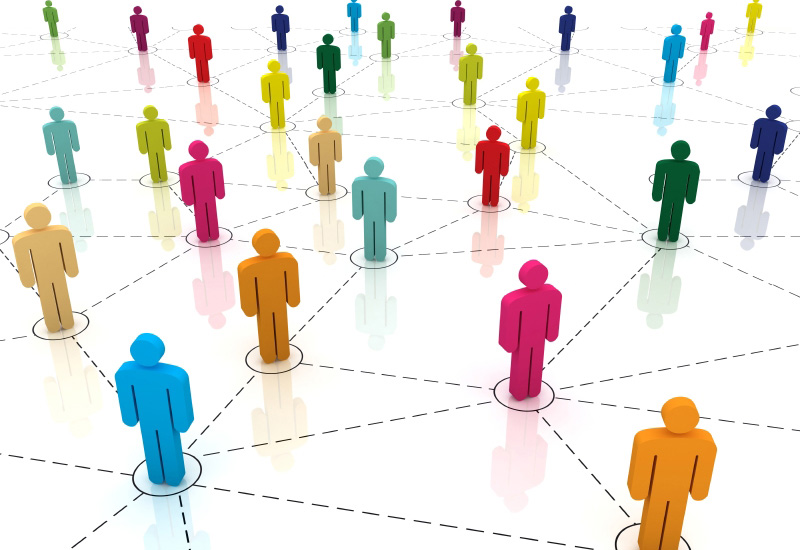 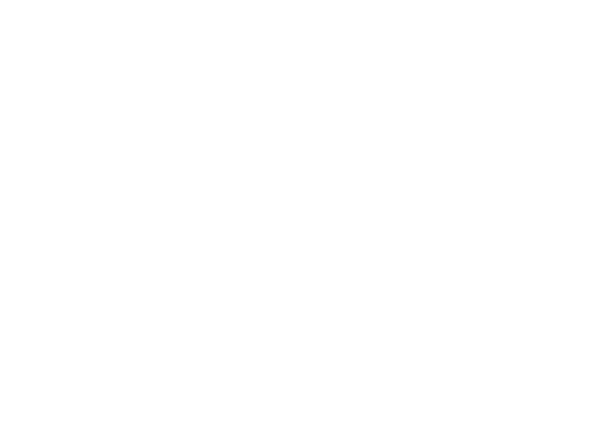 Web of Connections
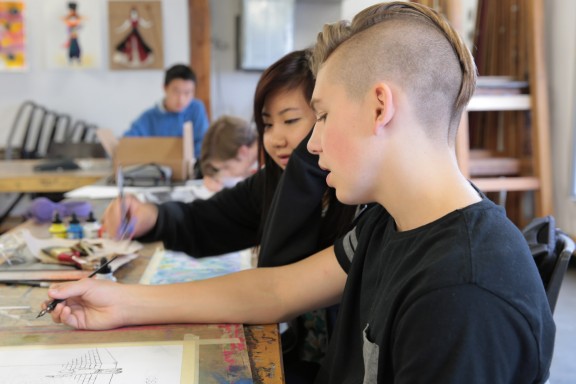 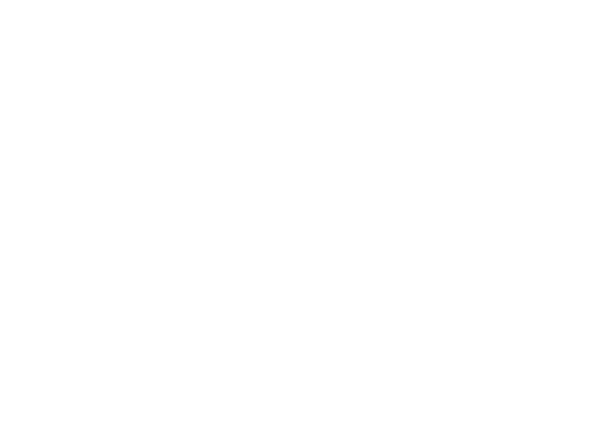 Draw Your Goals
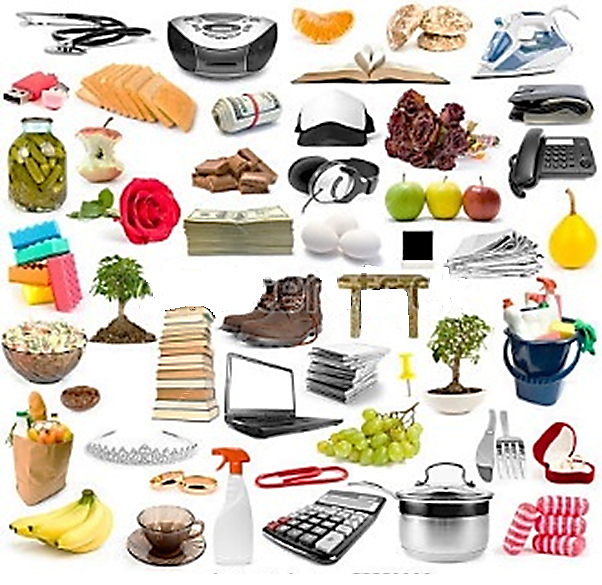 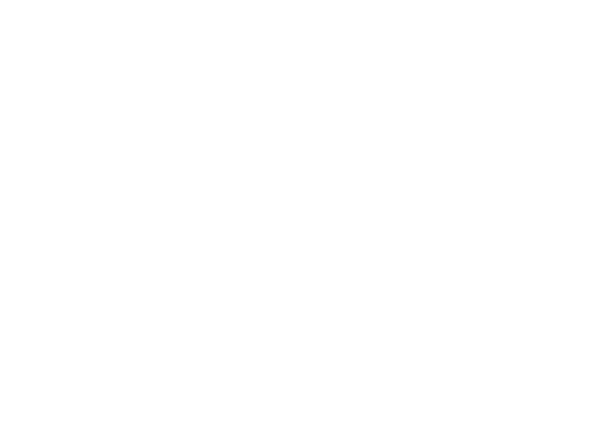 The “Object” of Your Exchange
“Comparing Values” Statements
B
A
Your Host Family
You
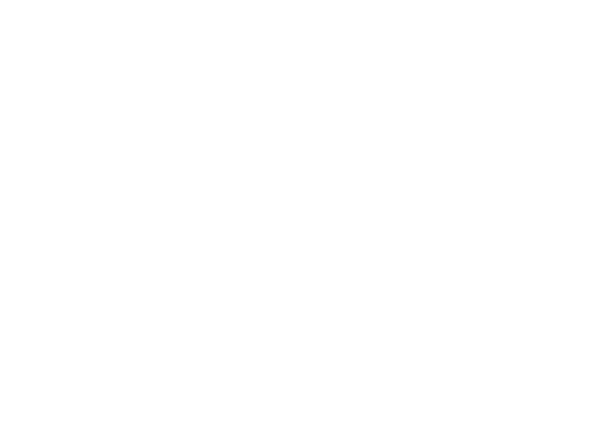 H
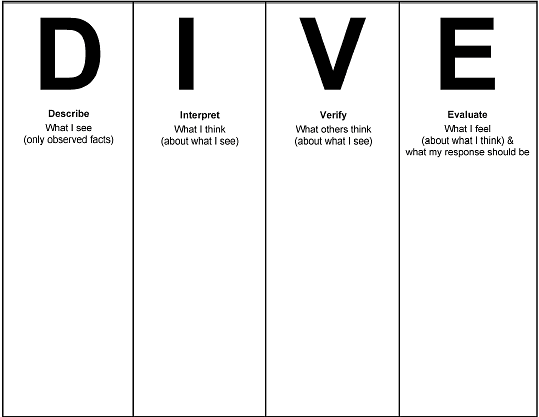 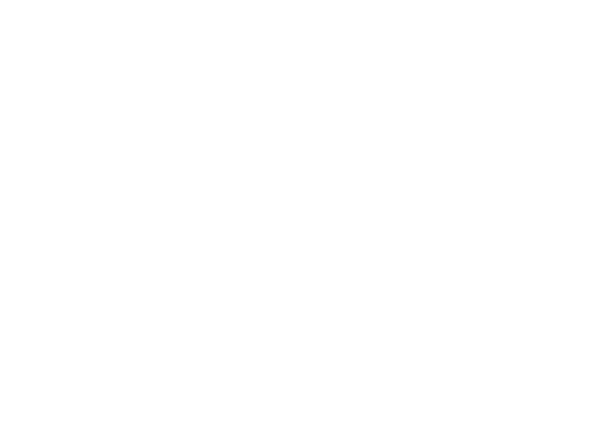 Cultural Norms
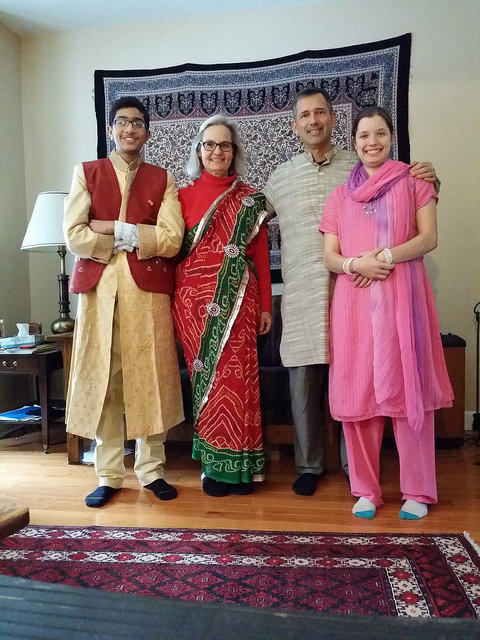 Role Reversal
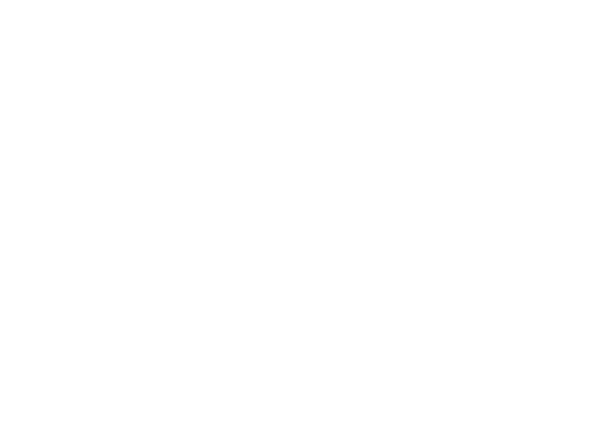 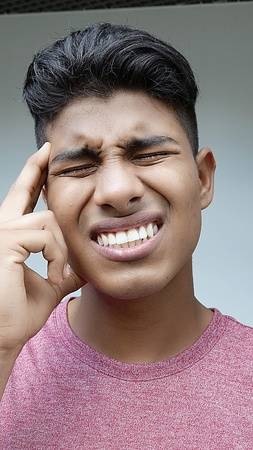 Assessing Situations
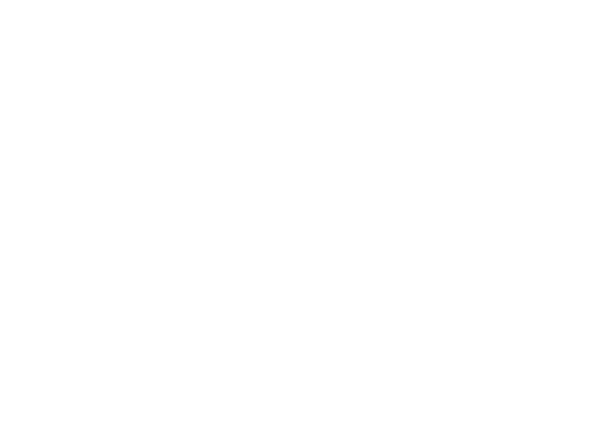 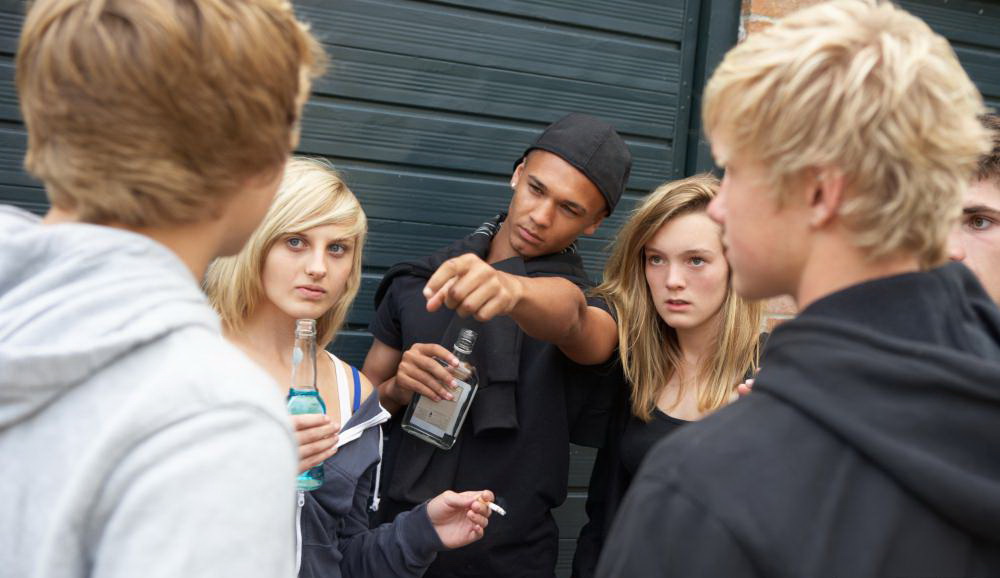 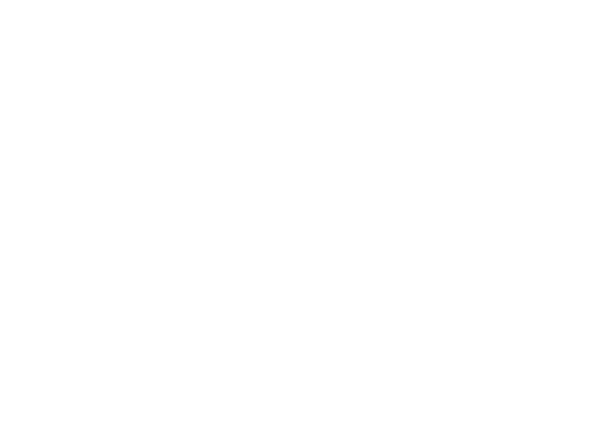 Risky Scenarios
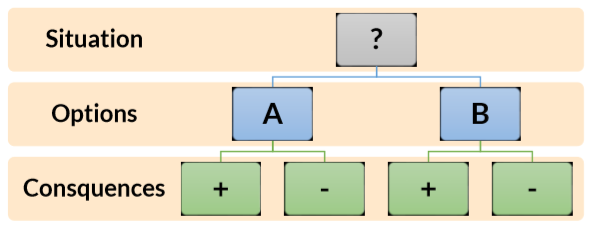 S.O.C.
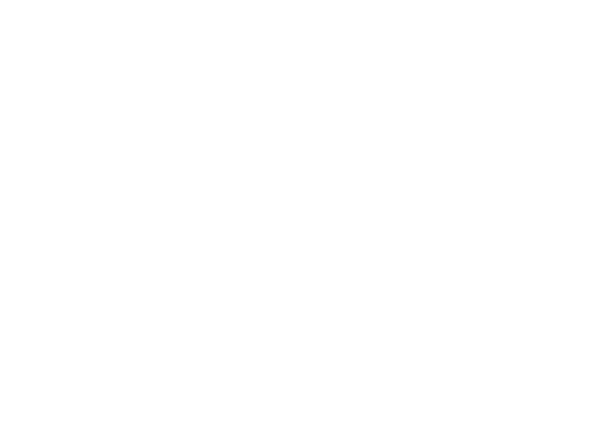 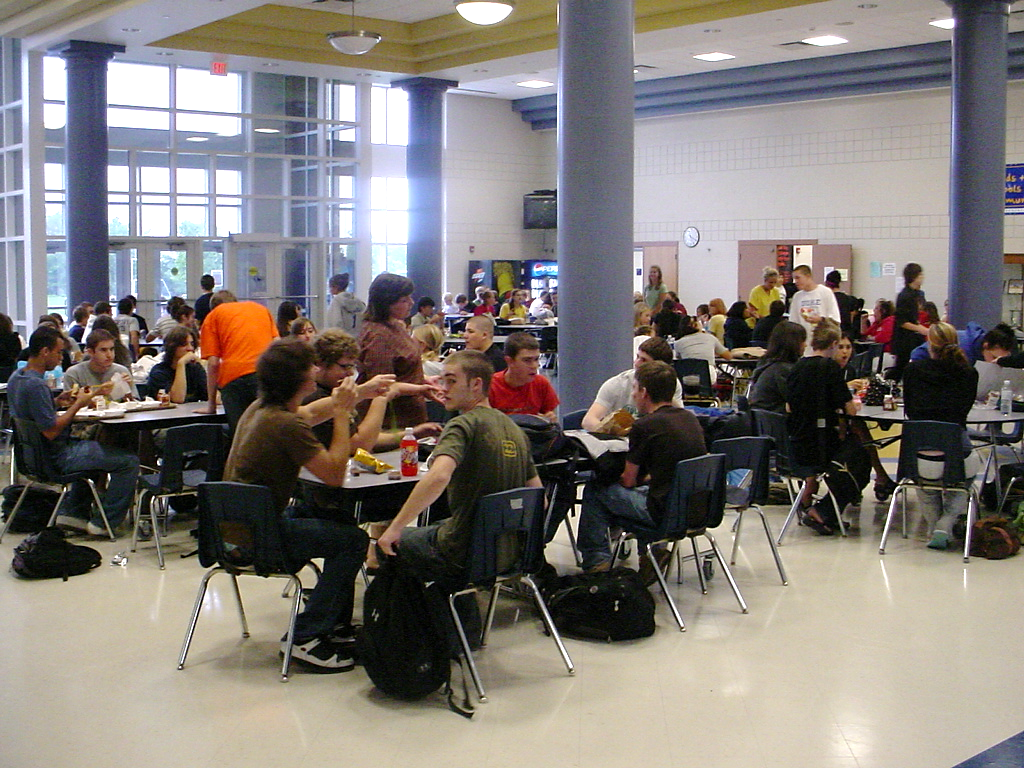 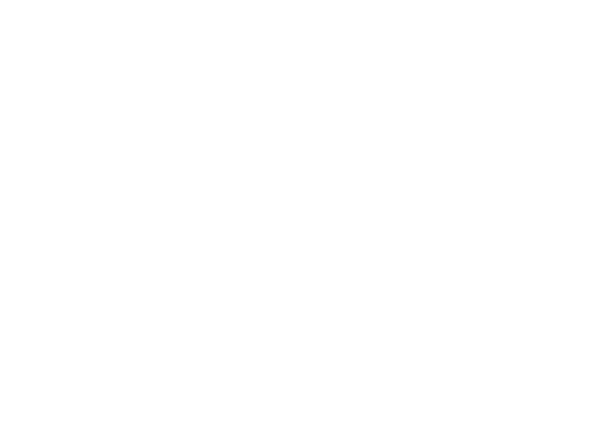 U.S. High School Life
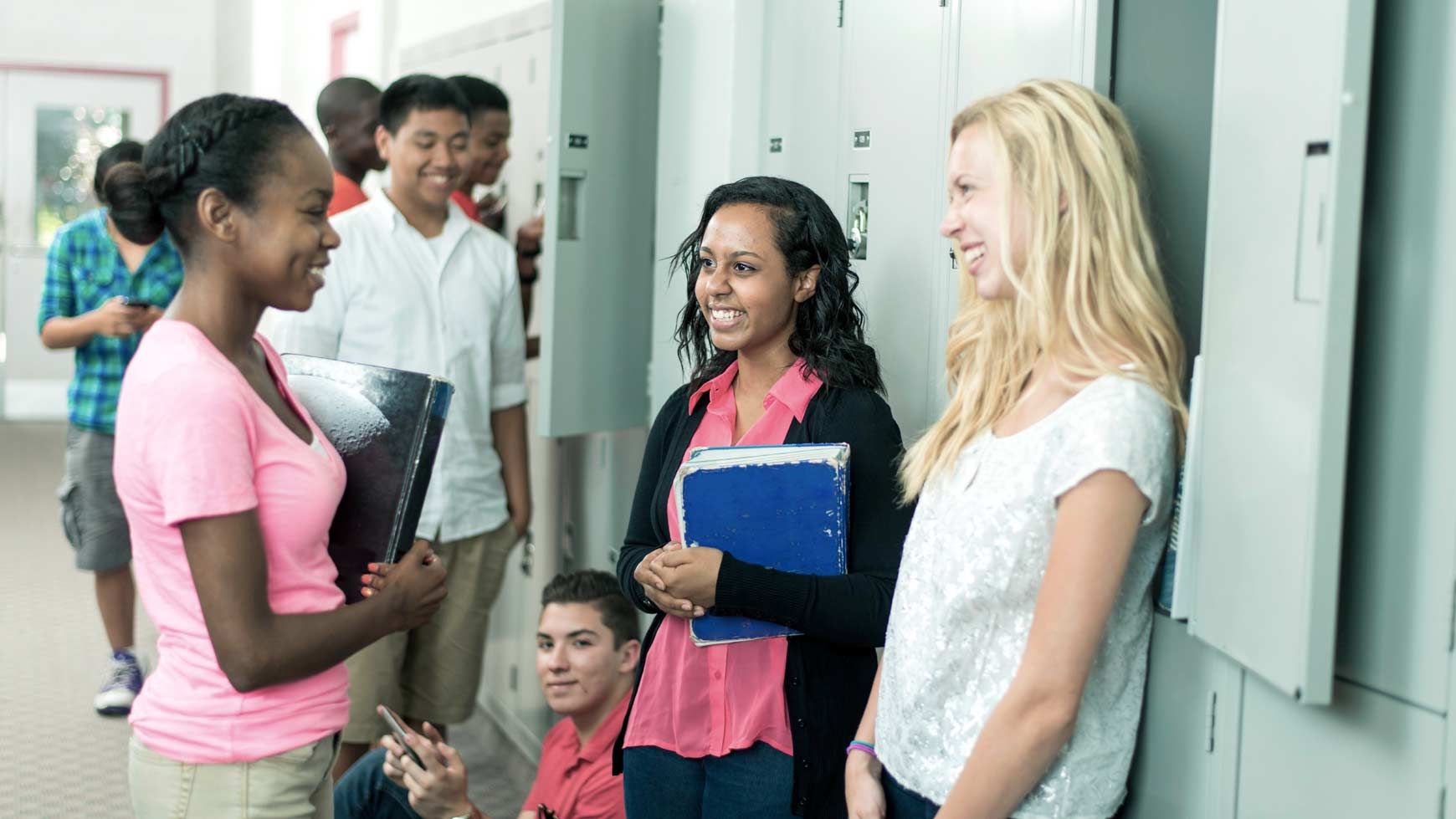 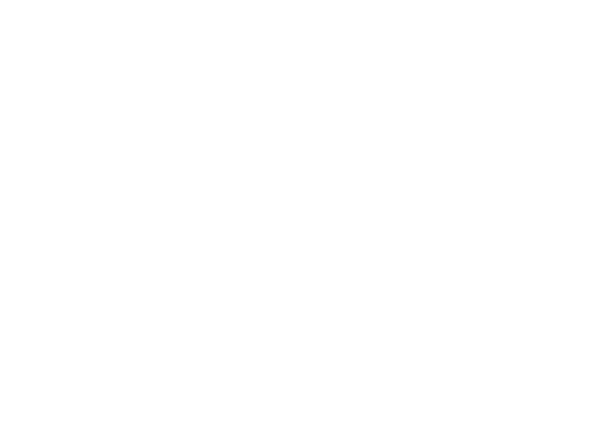 Friends and School
Student Evaluation of Post-Arrival Orientation
http://bit.ly/PAO18
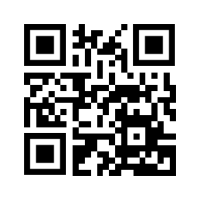 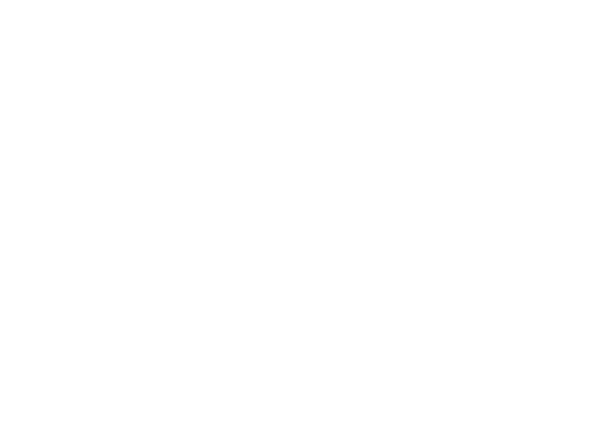